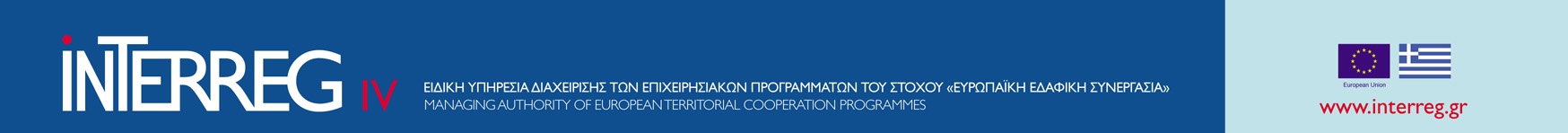 INTERREG IPA CBC “GREECE ALBANIA 2014-2020”

 - PART B - 


Gjirokastër 04/06/2018
Korçë 06/06/2018
1
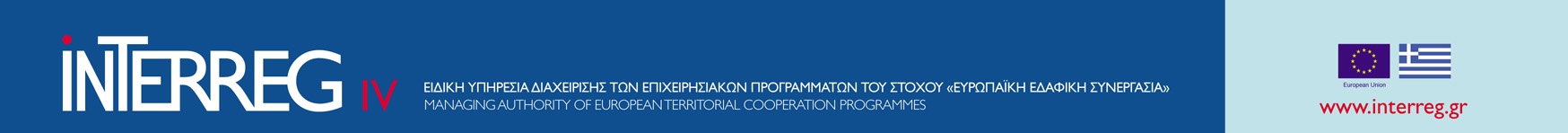 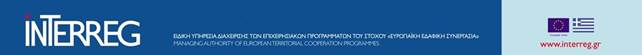 FIRST LEVEL CONTROL – ELIGIBILITY OF EXPENDITURES
2
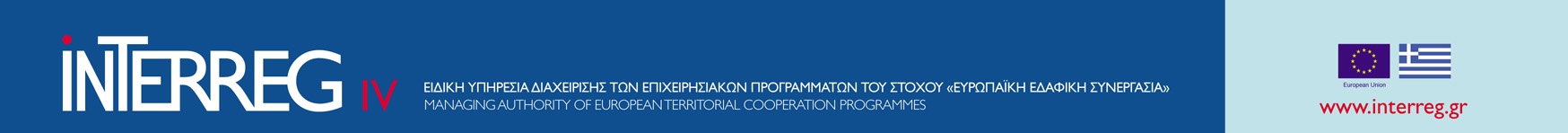 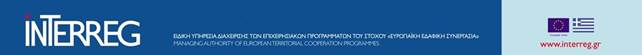 ELIGIBILITY OF EXPENDITURES (1/15)
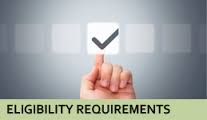 EXPENDITURE CATEGORIES 

Staff costs;
Office and administrative expenditure
3.   Travel and accommodation costs
4.   External expertise and services costs
5.   Equipment expenditure and 
6.   Infrastructure and Works
3
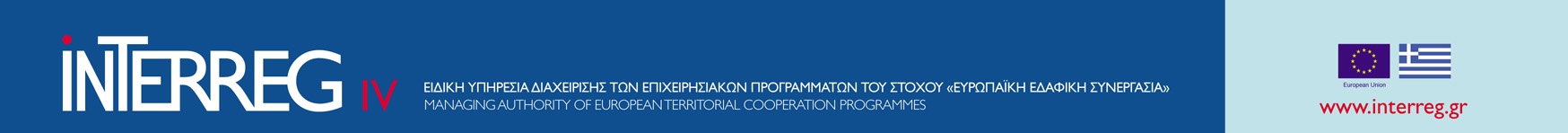 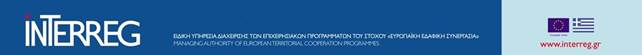 ELIGIBILITY OF EXPENDITURES (2/15)
1. Staff costs
Expenditure on staff costs shall consist of gross employment costs in one of the following ways. 
full time; 
part-time with a flexible number of hours worked per month; 
part-time with a fixed percentage of time worked per month; or 
on an hourly basis.
Option I: Real costs (pay slips and proof of payment required).

Option II: Simplified cost options, e.g. Standard scale of unit costs, Flat rate of up to 20% of direct costs other than the staff costs (Art. 19, ETC Reg. 1299/2013).
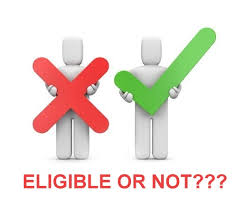 4
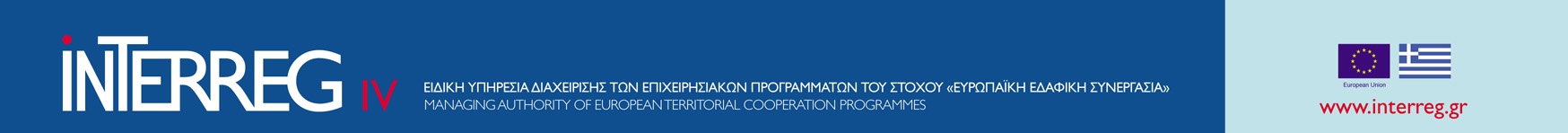 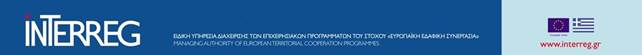 ELIGIBILITY OF EXPENDITURES (3/15)
5
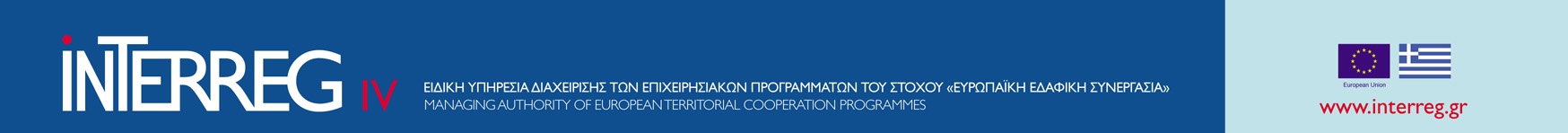 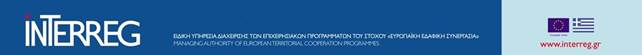 ELIGIBILITY OF EXPENDITURES (4/15)
2. Office and administrative expenditure
Eligible cost
Operating and administrative expenses of the beneficiary organisation that support delivery of the project activities (Reg. 481/2014, article 4).
Reimbursement options:
6
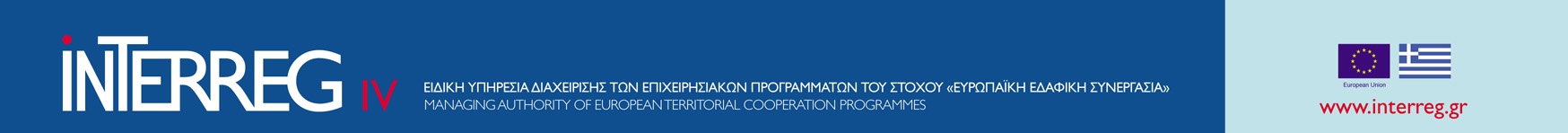 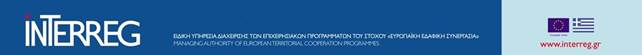 ELIGIBILITY OF EXPENDITURES (5/15)
3. Travel and accommodation costs  

The travel and accommodation costs are eligible only for the staff of beneficiary organisations that relate to delivery of the project.

Travel and accommodation of experts, external to the project partnership under External expertise and services.

Maximum daily rates for hotel and subsistence should be respected, in line with national legislation or internal policy of the partner organisation.
7
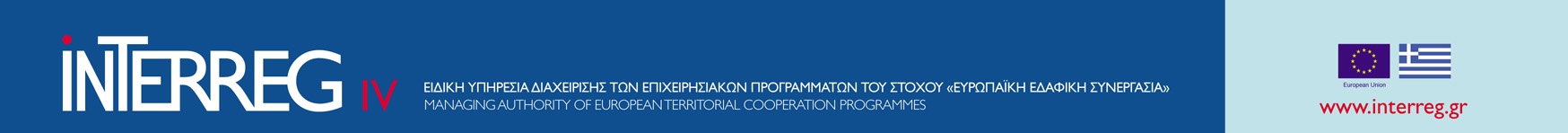 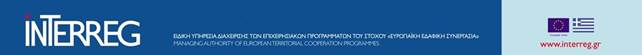 ELIGIBILITY OF EXPENDITURES (6/15)
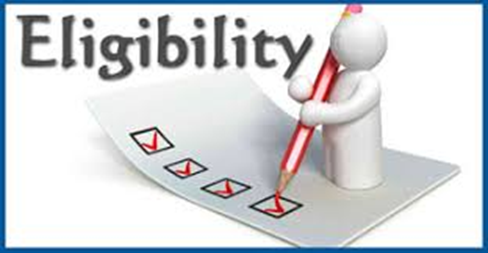 Supporting documents for the verification of expenditure

The following documents must be available for control purposes: 

Agenda (or equivalent) of the meeting/seminar/conference; 

Documents proving that the journey actually took place (boarding passes or participant lists etc.); 

Paid invoices (including hotel bills, transport tickets, etc.); 

Daily allowance claims (if applicable), including proof of reimbursement by the employer to the employee.
8
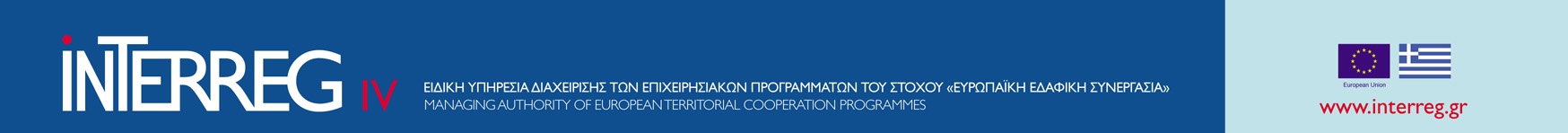 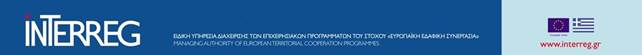 ELIGIBILITY OF EXPENDITURES (7/15)
4. External expertise and services
9
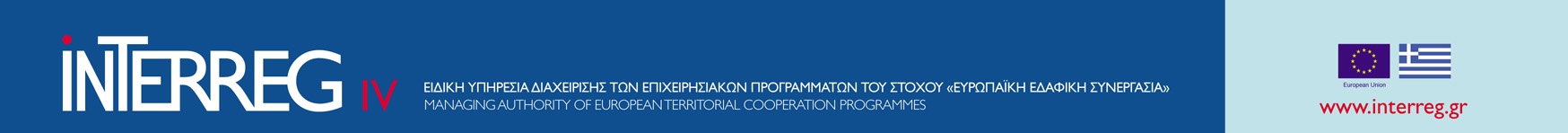 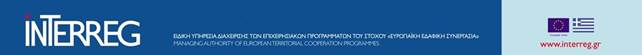 ELIGIBILITY OF EXPENDITURES (8/15)
According to the Regulation (EU) No 481/2014 Article 6, expenditure on external expertise and service concern (indicatively):

studies or surveys (e.g. evaluations, strategies, concept notes, design plans, handbooks); 
training; 
translations; 
IT systems and website development, modifications and updates; 
promotion, communication, publicity or information linked to a project or to a cooperation programme as such; 
financial management; 
services related to the organisation and implementation of events or meetings (including rent, catering or interpretation); 
legal consultancy, technical and financial expertise, other consultancy and accountancy services; 
verifications (i.e. first level control expenditures);
10
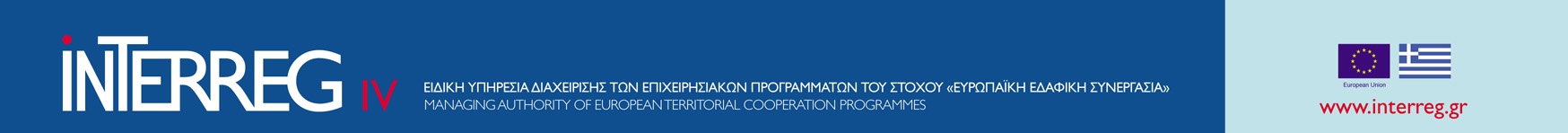 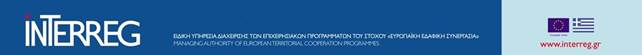 ELIGIBILITY OF EXPENDITURES (9/15)
Supporting documents for the verification of expenditure
The following documents must be available for control purposes:
11
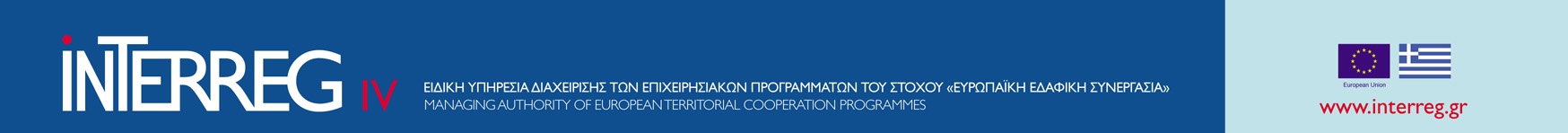 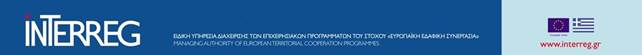 ELIGIBILITY OF EXPENDITURES (10/15)
5. Equipment
Expenditure for the financing of equipment either purchased, or rented or leased by a partner, necessary to achieve the objectives of the project.
According to the Regulation (EU) No 481/2014 Article 7, equipment expenditure is limited to the following items: 
office equipment; 
IT hardware and software; 
furniture and fittings; 
laboratory equipment; 
machines and instruments; 
tools or devices; 
vehicles; 
other specific equipment needed for the project.
12
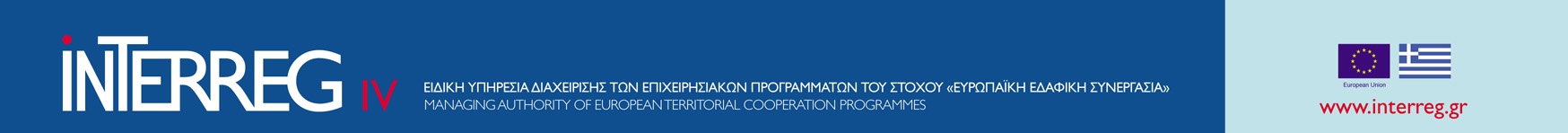 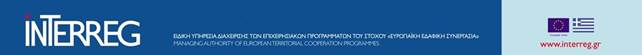 ELIGIBILITY OF EXPENDITURES (11/15)
Equipment can only be funded by the programme if no other EU funds have contributed to the financing. 

Supporting documents for the verification of expenditure.
The following documents must be available for control purposes: 
Evidence of compliance with the applicable EU, national and internal procurement rules, 
Invoice (or a supporting document with equivalent probative value to invoices, in case of depreciation) providing all relevant information in line with the applicable accountancy rules, 
Calculation of depreciation in compliance with the applicable national schemes, 
Proof of payment.
13
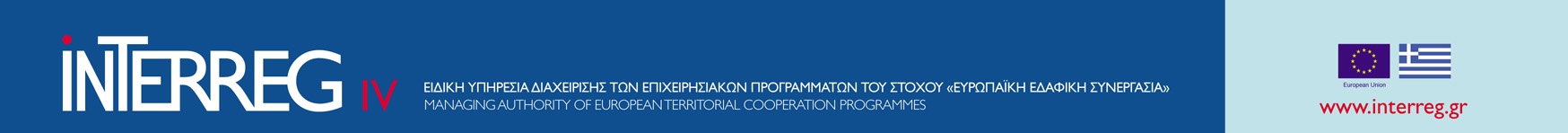 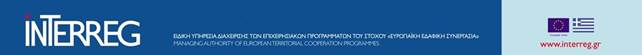 ELIGIBILITY OF EXPENDITURES (12/15)
6. Infrastructure and Works

This includes costs for example; site preparation, delivery, handling, installation, renovation, when applicable.

The following documents must be available for control purposes:
 
1. Contracts and other related documentation (tender procedures, Selection committee decisions etc.).
2. Invoices and / or other documentation ensuring the works in progress.
3. Proof of payment.
4. The necessary environmental studies and licenses.
14
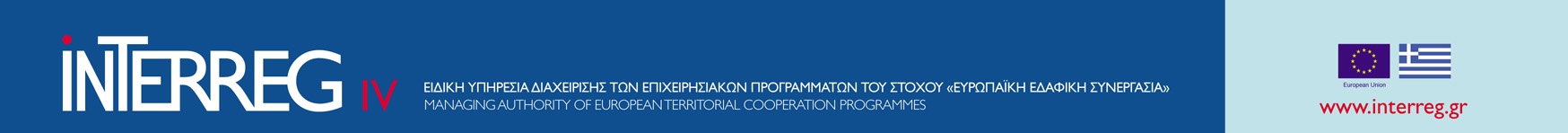 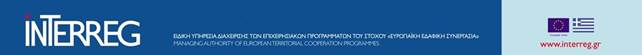 ELIGIBILITY OF EXPENDITURES (13/15)
V.A.T.
15
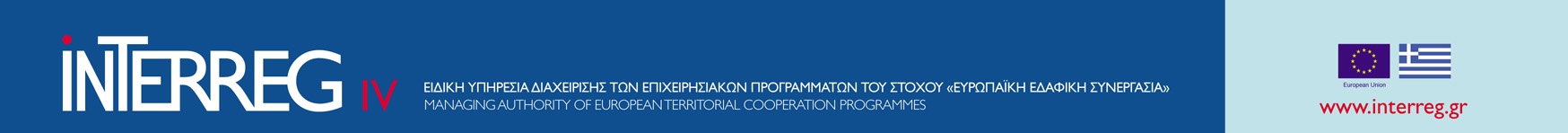 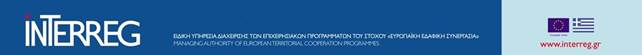 ELIGIBILITY OF EXPENDITURES (14/15)
Net revenues
16
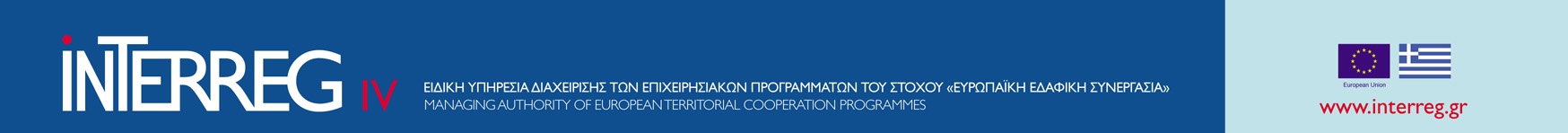 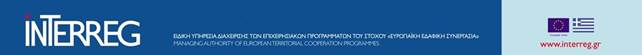 ELIGIBILITY OF EXPENDITURES (15/15)
Double Financing
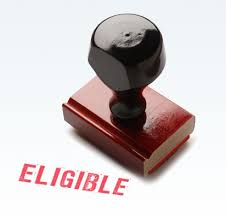 17
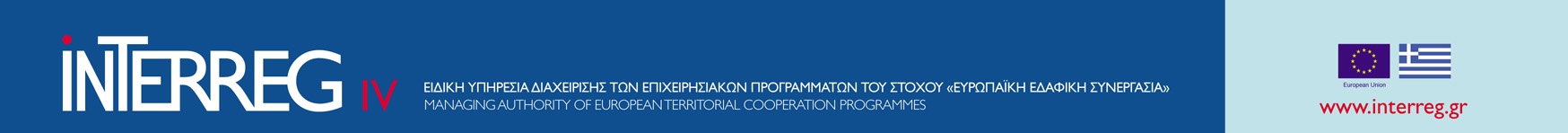 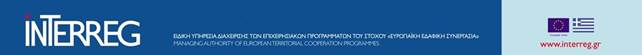 UNIT C “VERIFICATION OF EXPENDITURES”
MANAGING AUTHORITY OF EUROPEAN TERRITORIAL COOPERATION PROGRAMMES

Tel: +30 2310 469 600, 469 620,  469 614, 469 622, 469 672
Fax:+30 2310 469 62
e-mails: kxristodoulou@mou.gr, dkaravatos@mou.gr,  tsalonidis@mou.gr , dvoutira@mou.gr
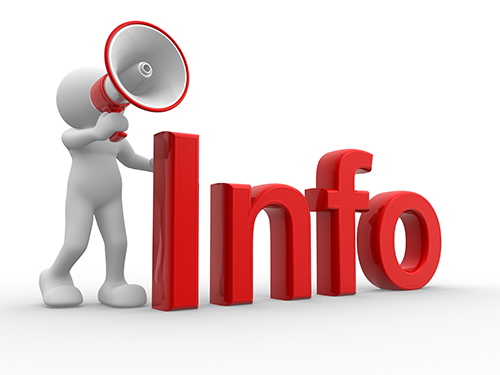 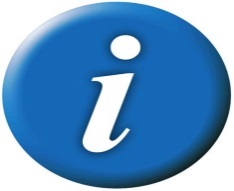 18